CHUYÊN ĐỀ VD-VDC MÔN TOÁN
TÊN CHUYÊN ĐỀ:
MỘT SỐ BÀI TOÁN CỰC TRỊ TRONG KHÔNG GIAN OXYZ
Tác giả : Nguyễn Thị Huế, Nguyễn Thị Phương Thảo
Đơn vị công tác: Trường THPT Chuyên Bắc Ninh
CẤU TRÚC
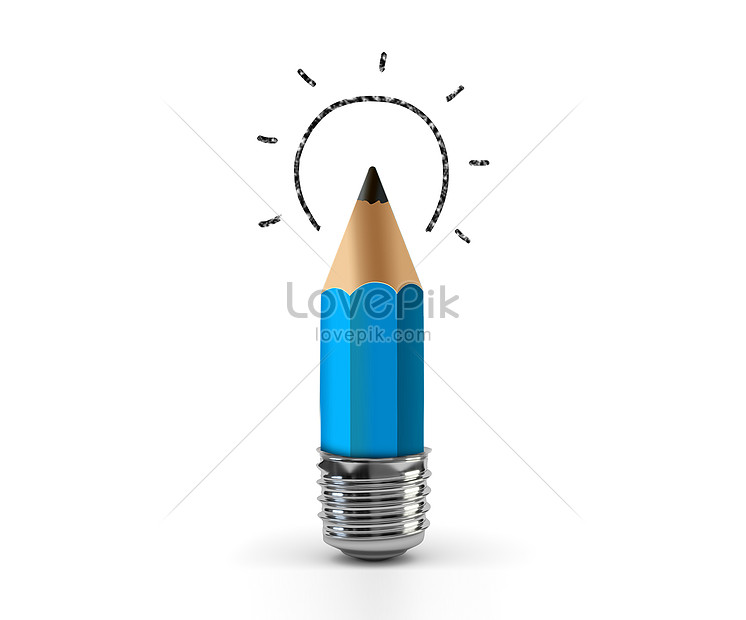 PHẦN 1: HỆ THỐNG KIẾN THỨC LIÊN QUAN
PHẦN 2: CÁC DẠNG BÀI THƯỜNG GẶP
PHẦN 3: HỆ THỐNG 
CÂU HỎI ÔN TẬP
II. CÁC DẠNG BÀI THƯỜNG GẶP
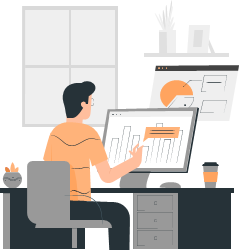 Viết phương trình mặt phẳng
1.
II. CÁC DẠNG BÀI THƯỜNG GẶP
2.
Viết phương trình đường thẳng
3.
Tìm tọa độ điểm
1. Viết phương trình mặt phẳng
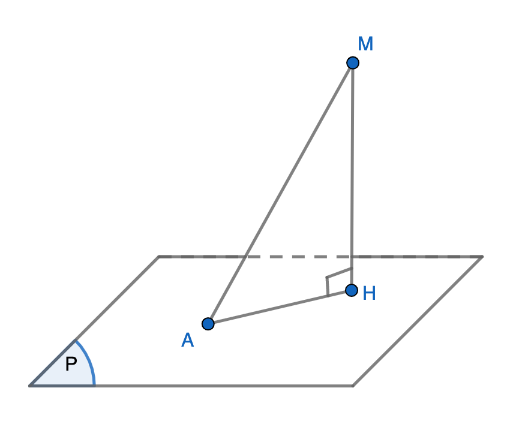 Bài toán 1. Viết phương trình mặt phẳng đi qua điểm A và cách điểm M (khác A) một khoảng lớn nhất.
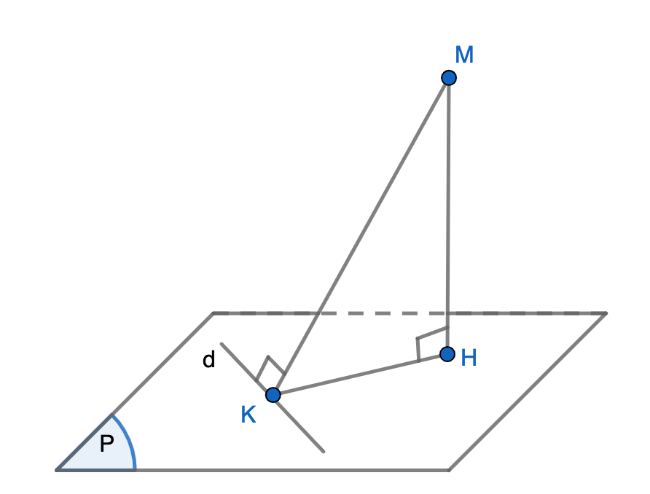 1. Viết phương trình mặt phẳng
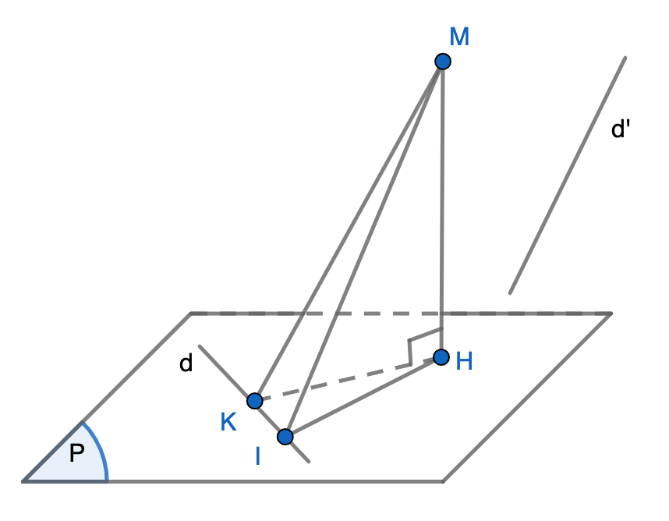 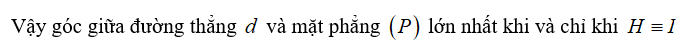 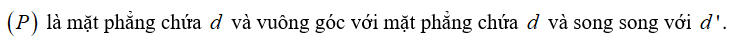 1. Viết phương trình mặt phẳng
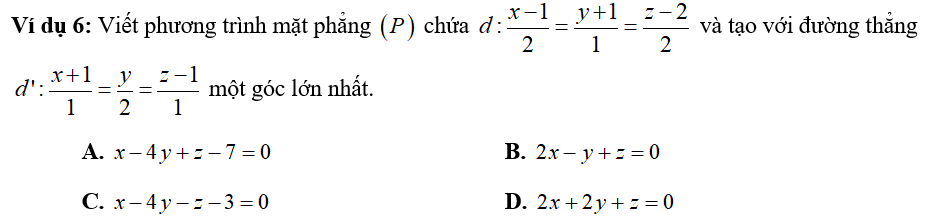 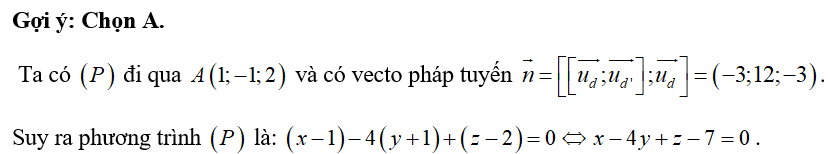 2. Viết phương trình đường thẳng
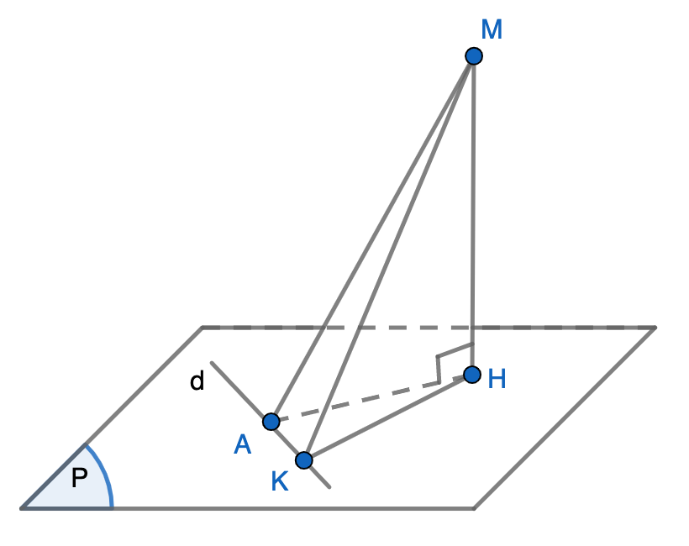 2. Viết phương trình đường thẳng
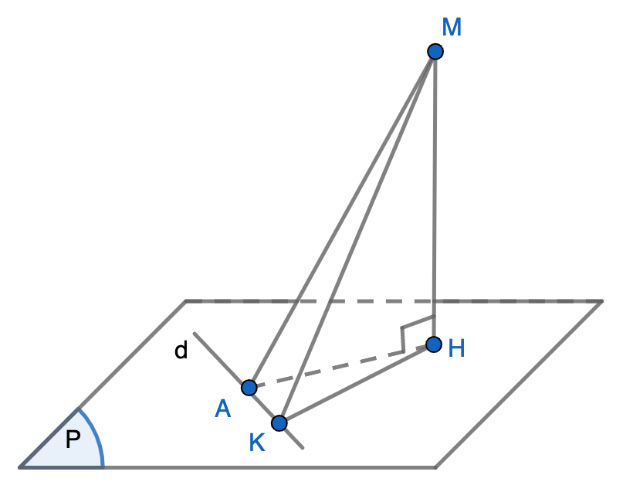 2. Viết phương trình đường thẳng
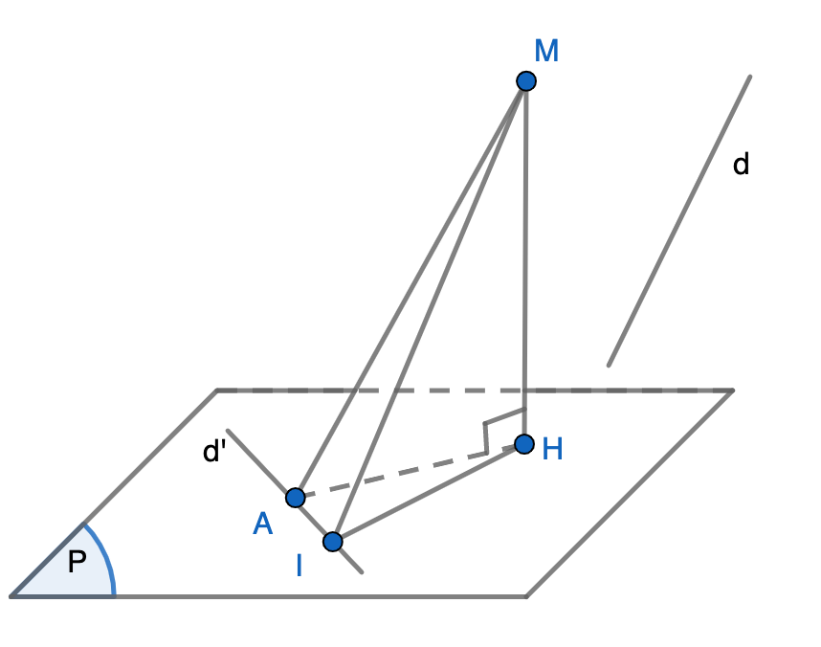 2. Viết phương trình đường thẳng
2. Viết phương trình đường thẳng
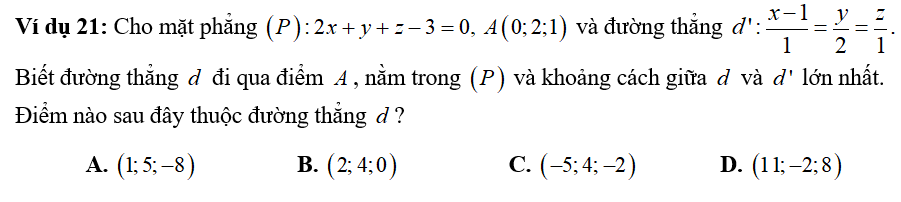 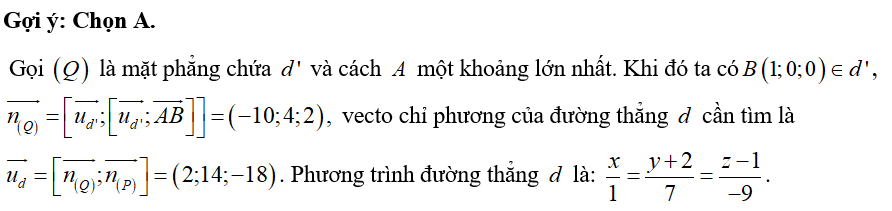 2. Viết phương trình đường thẳng
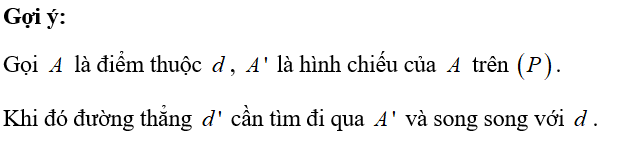 2. Viết phương trình đường thẳng
Bài toán 9: Các bài toán đòi hỏi chúng ta cần có trực giác hình học để giải nhanh.
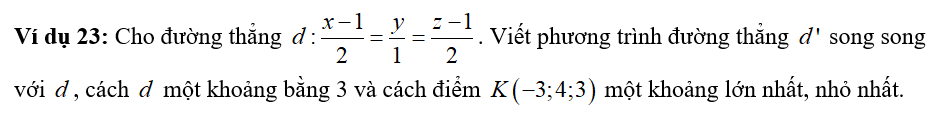 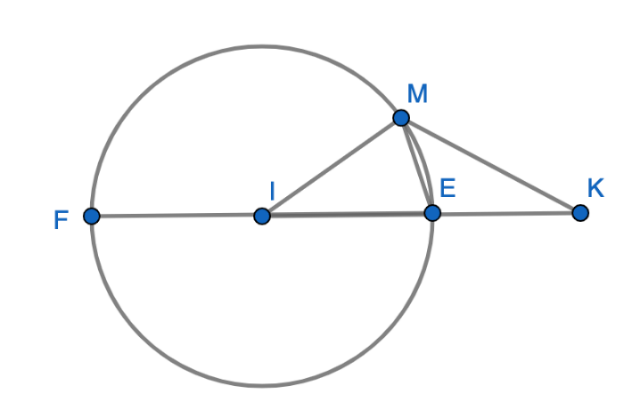 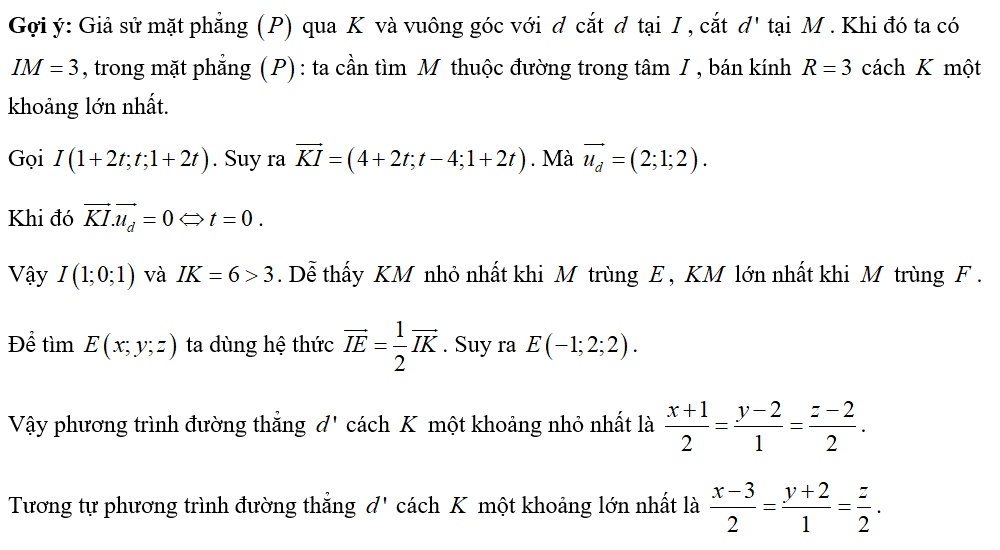 3. Tìm tọa độ điểm
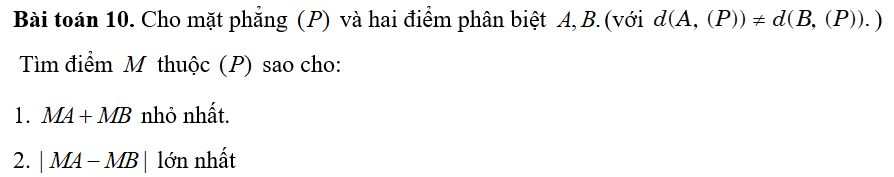 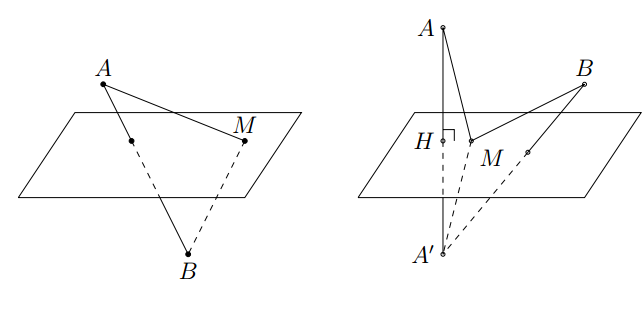 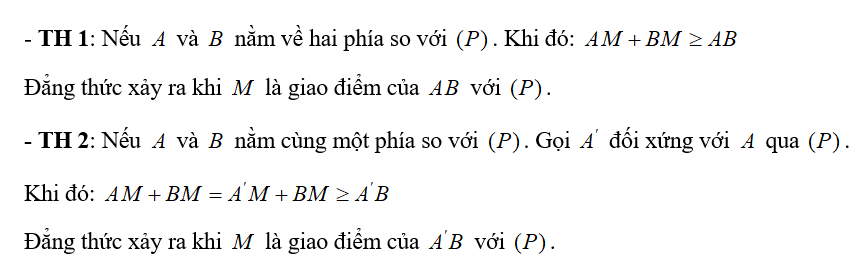 3. Tìm tọa độ điểm
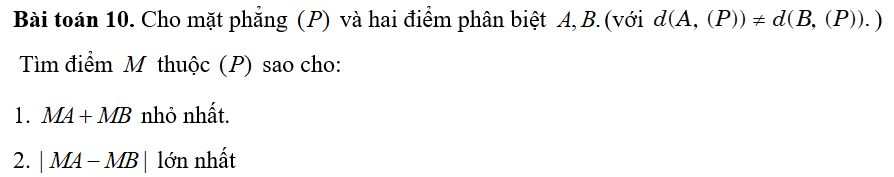 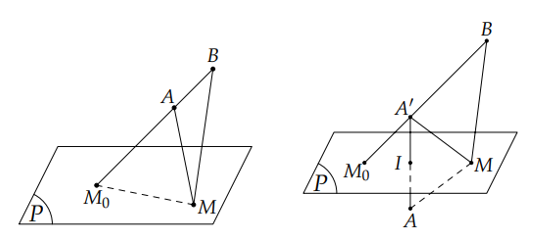 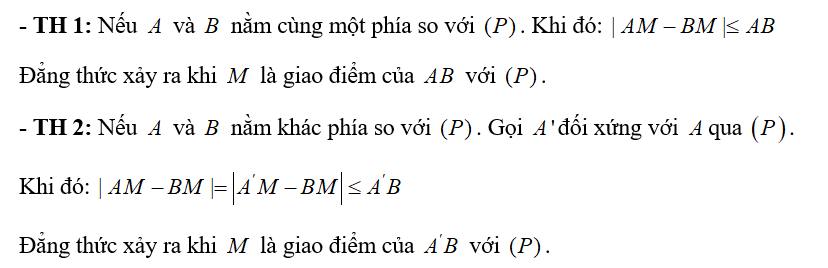 3. Tìm tọa độ điểm
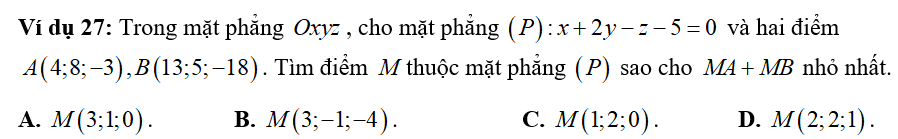 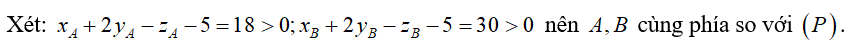 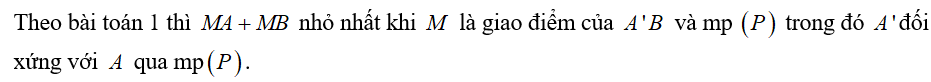 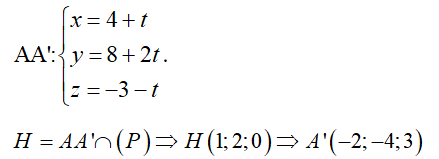 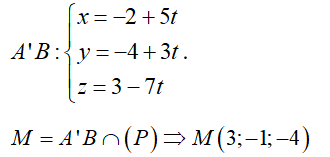 3. Tìm tọa độ điểm
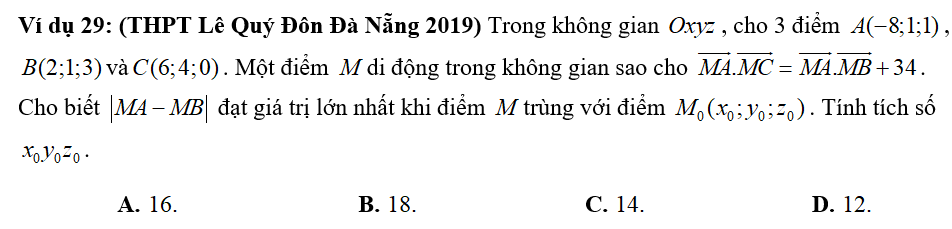 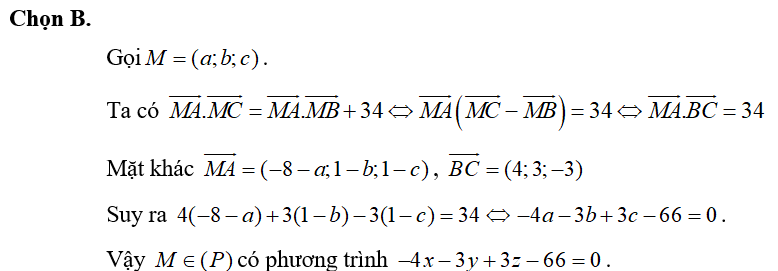 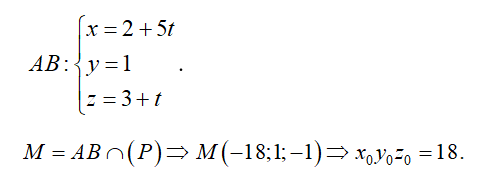 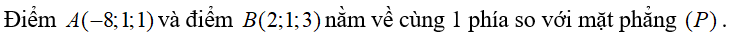 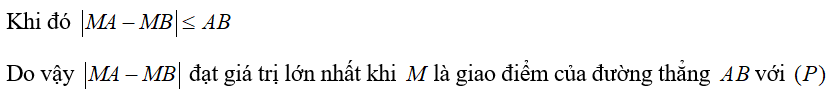 3. Tìm tọa độ điểm
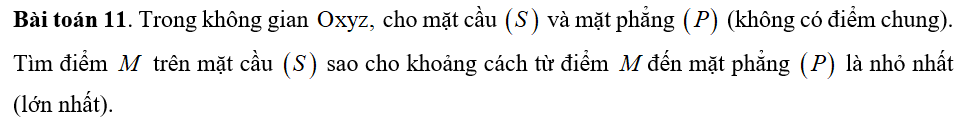 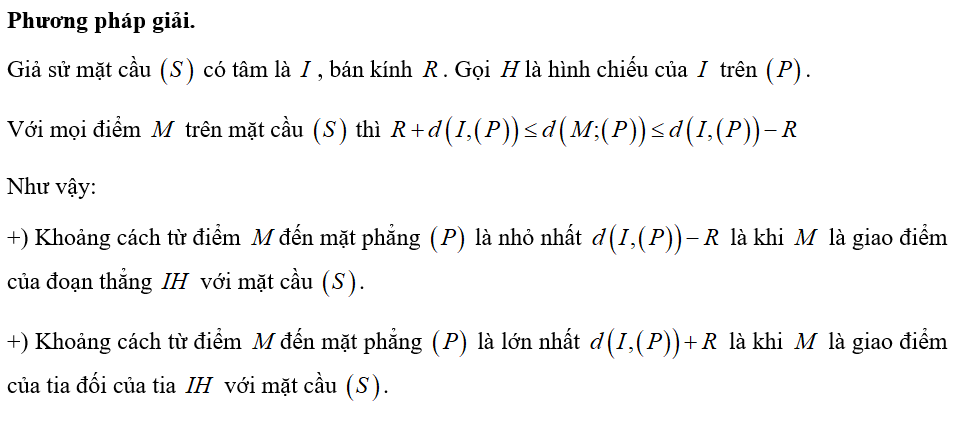 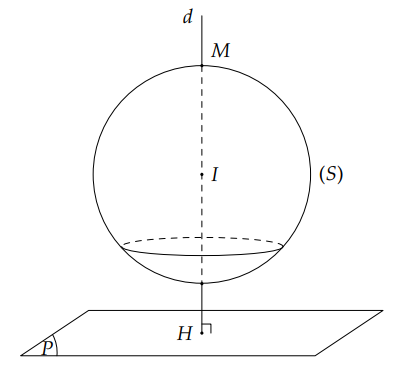 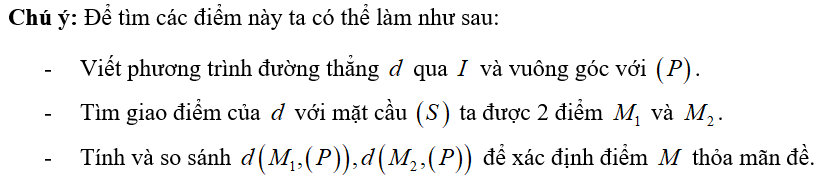 3. Tìm tọa độ điểm
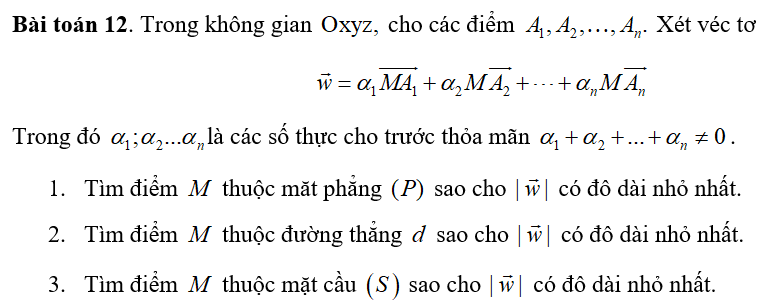 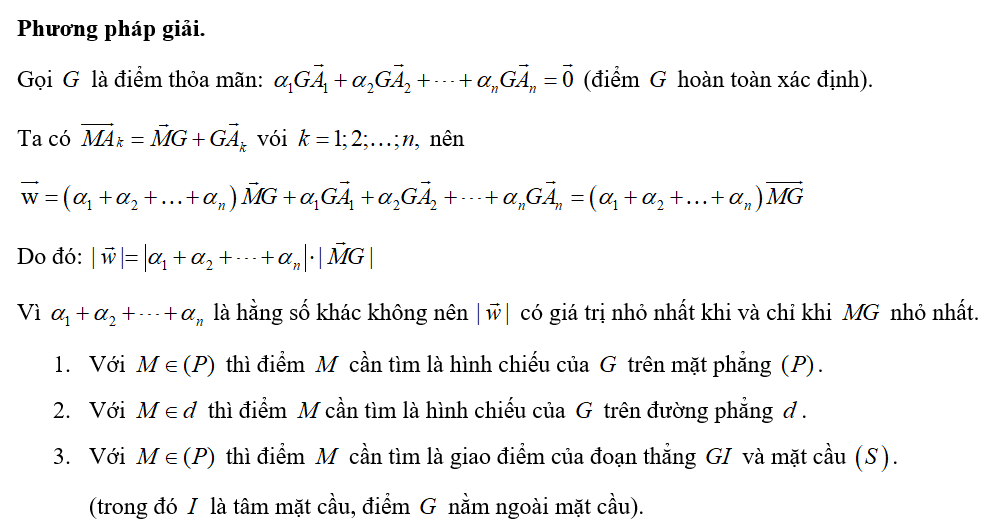 3. Tìm tọa độ điểm
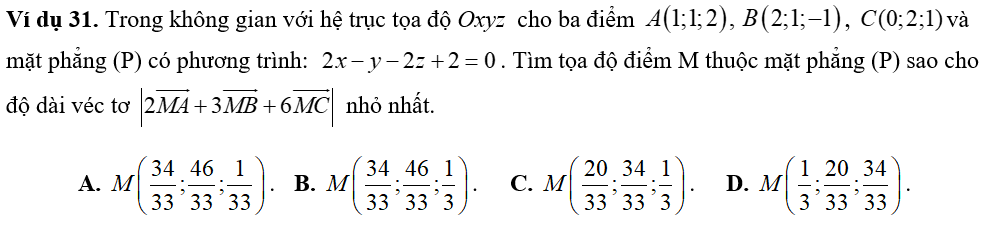 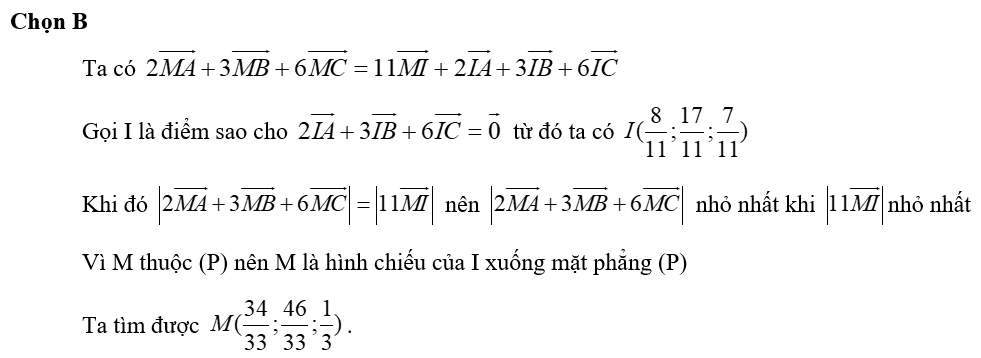 3. Tìm tọa độ điểm
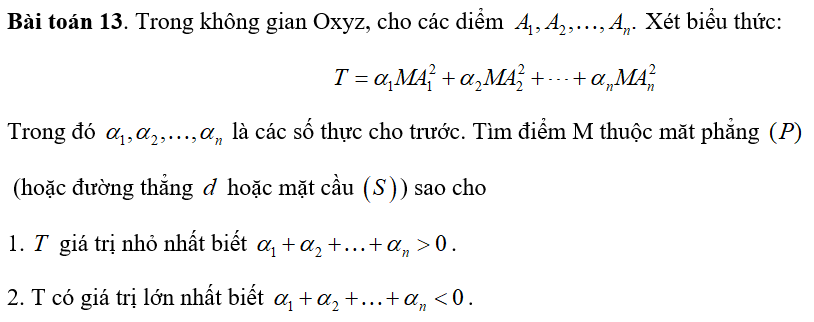 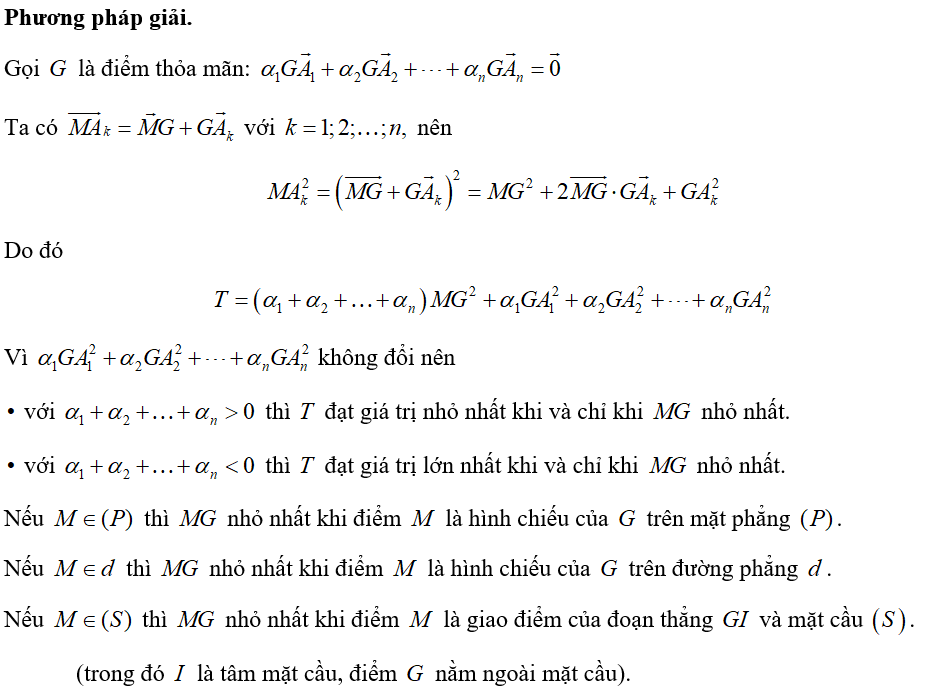 3. Tìm tọa độ điểm
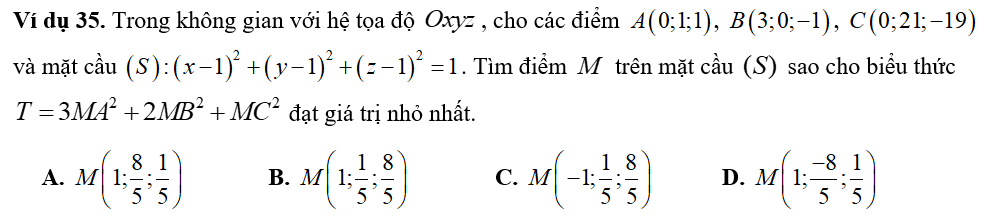 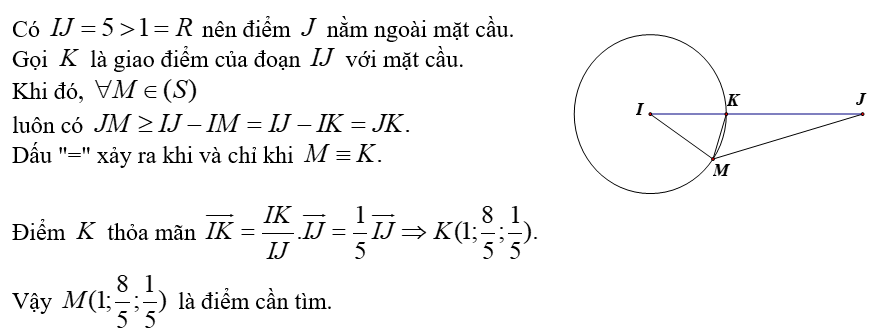 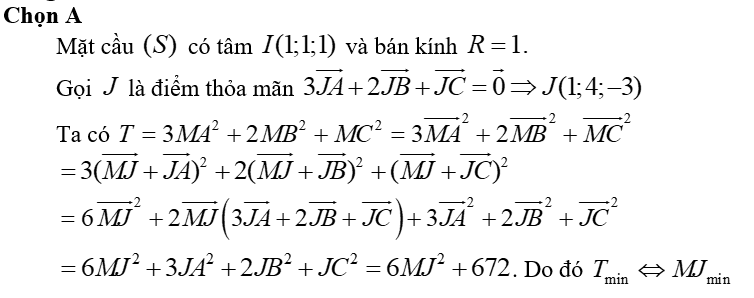 3. Tìm tọa độ điểm
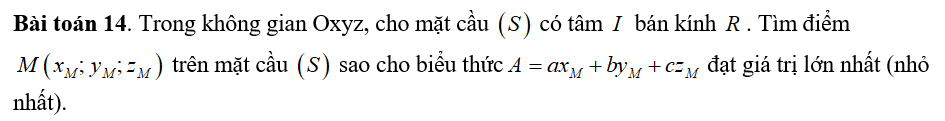 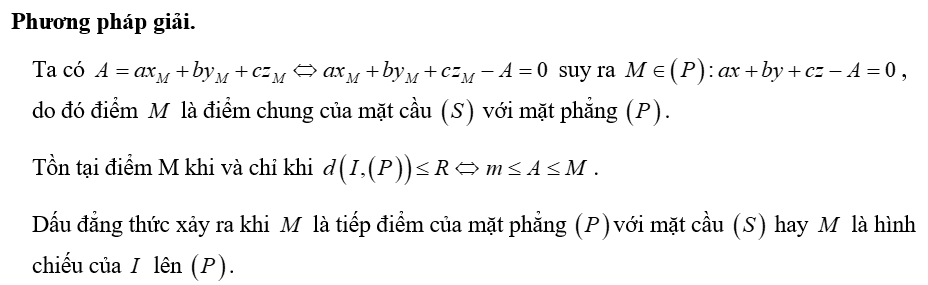 3. Tìm tọa độ điểm
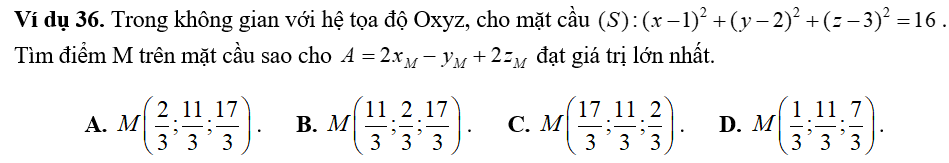 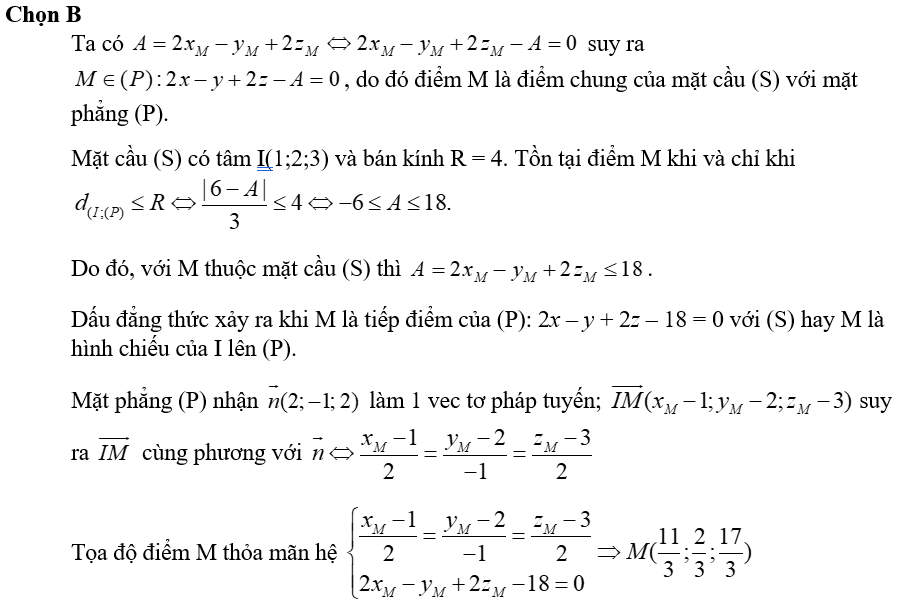 3. Tìm tọa độ điểm
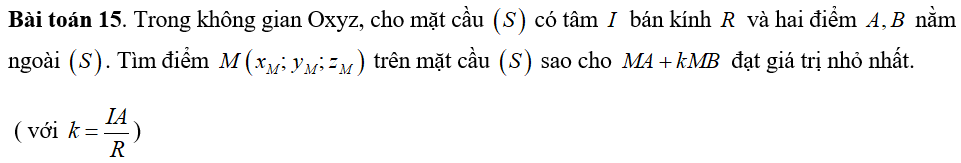 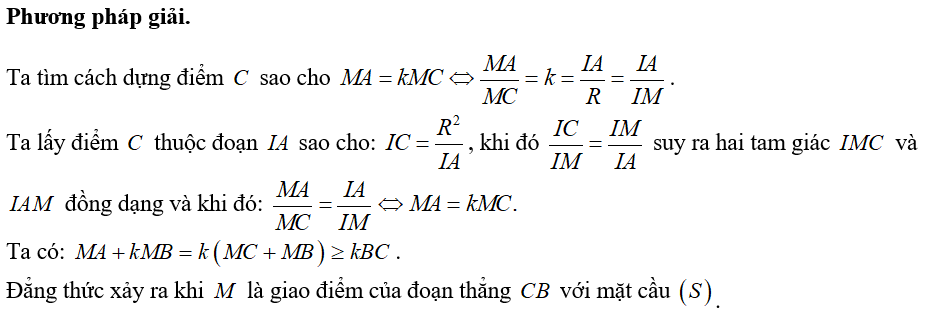 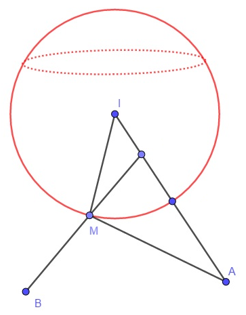 C
3. Tìm tọa độ điểm
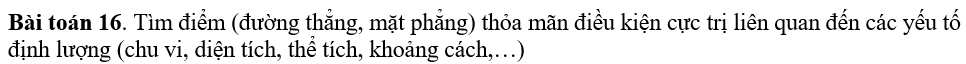 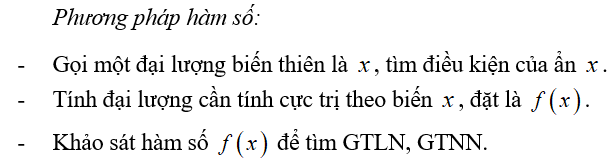 3. Tìm tọa độ điểm
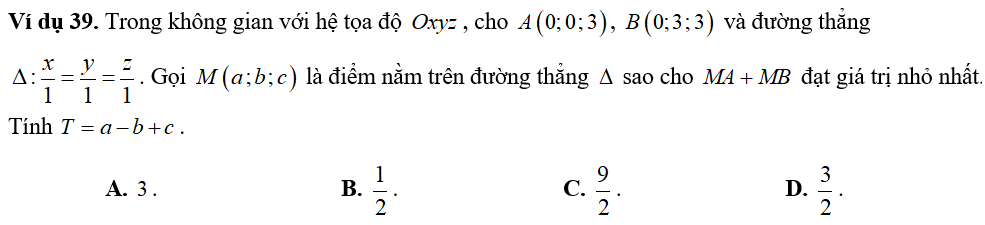 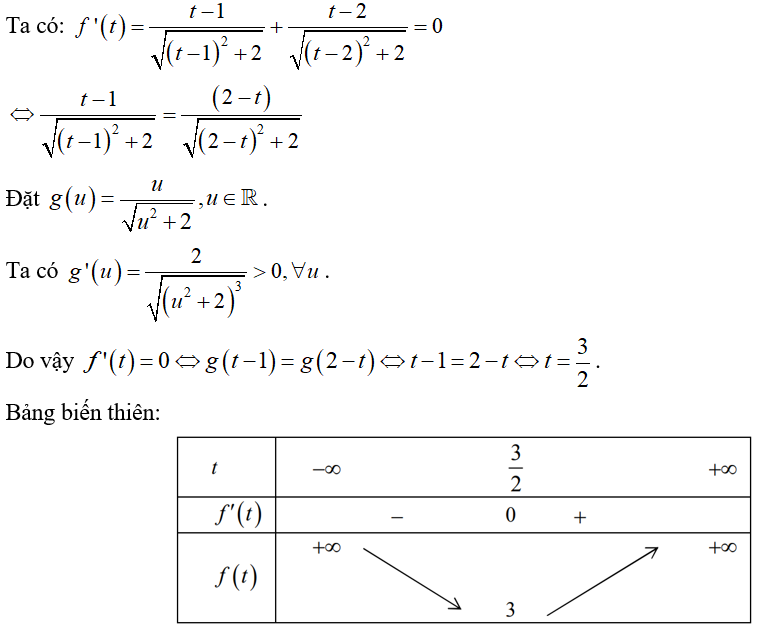 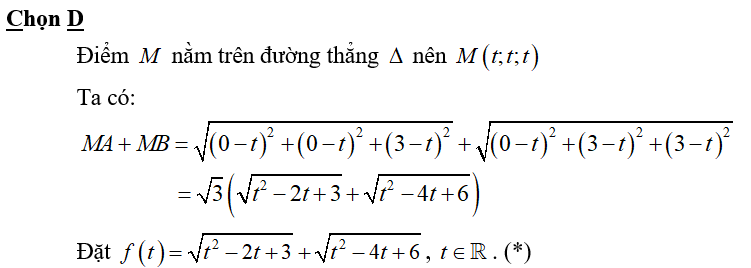 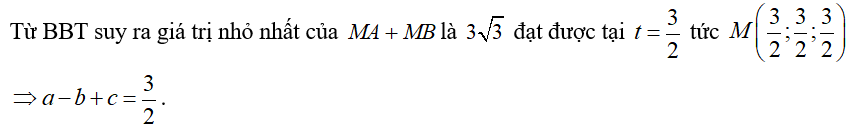 3. Tìm tọa độ điểm
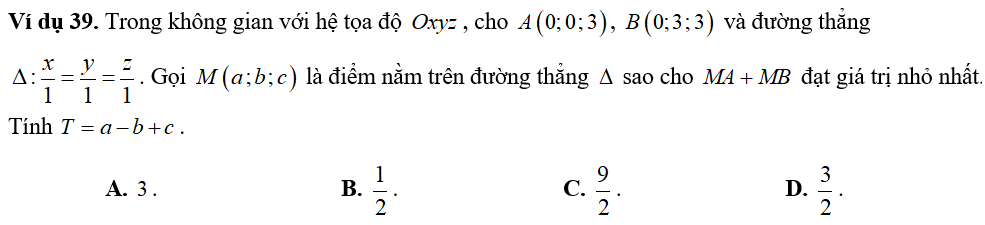 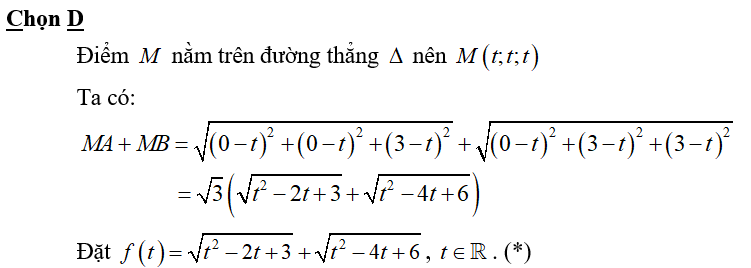 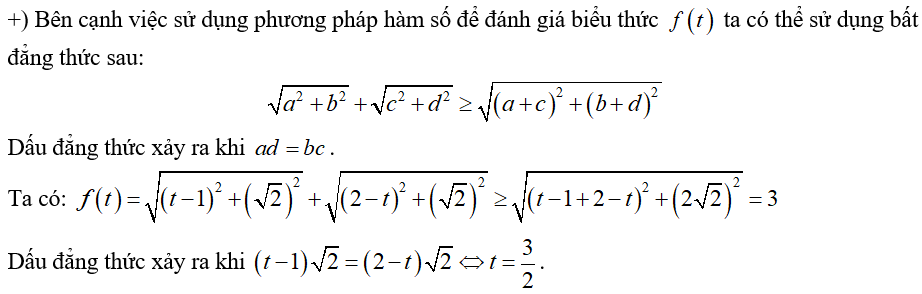 3. Tìm tọa độ điểm
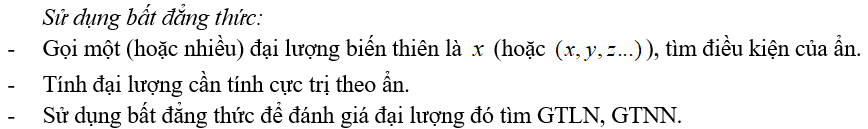 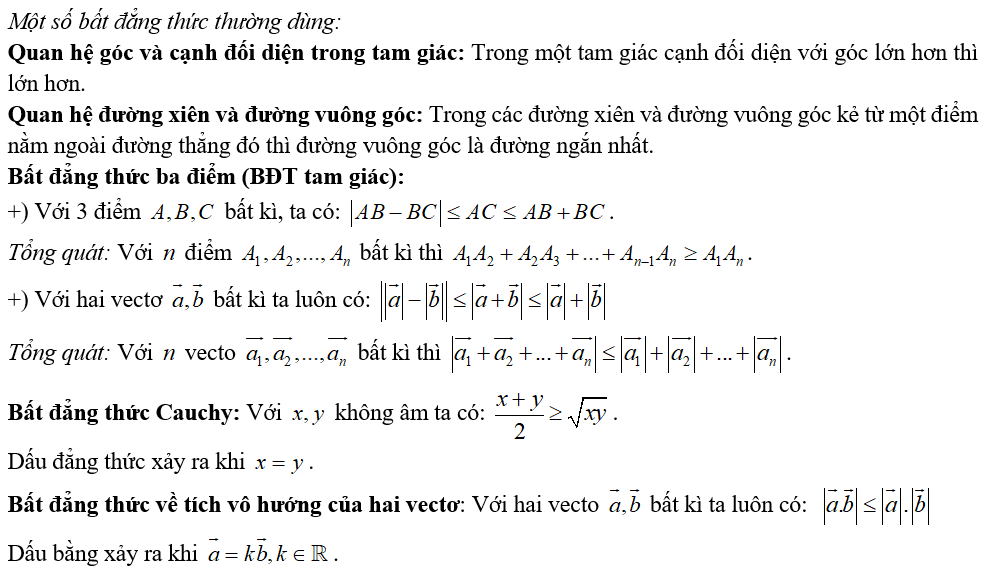 3. Tìm tọa độ điểm
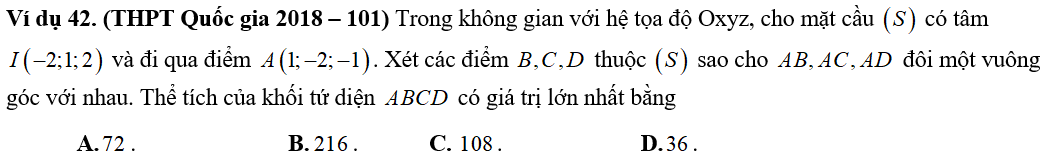 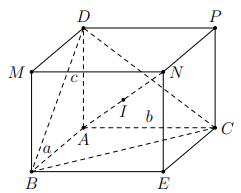 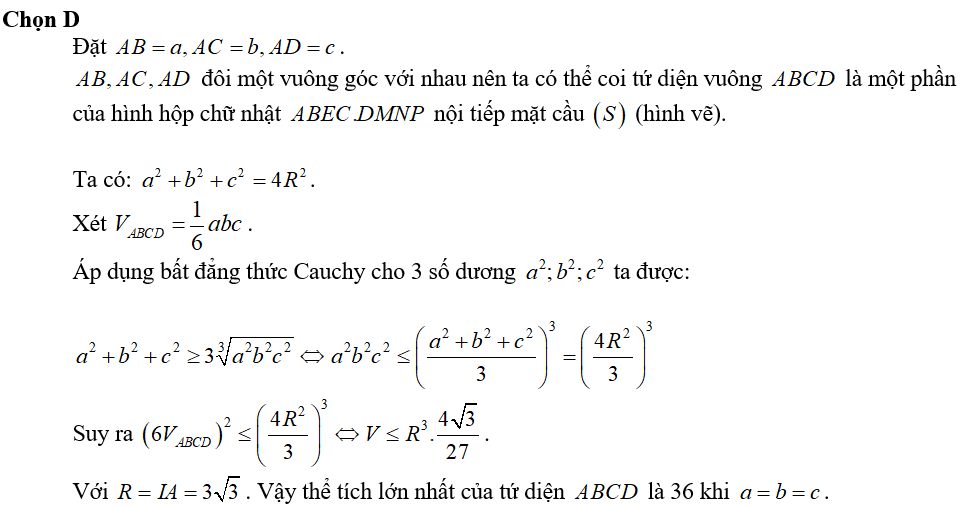 3. Tìm tọa độ điểm
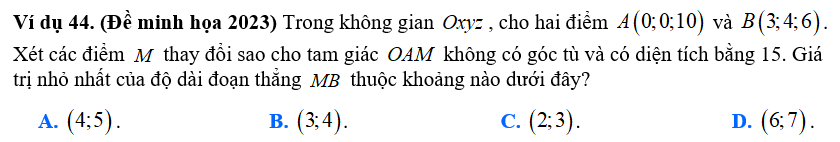 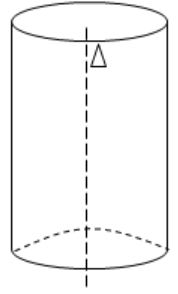 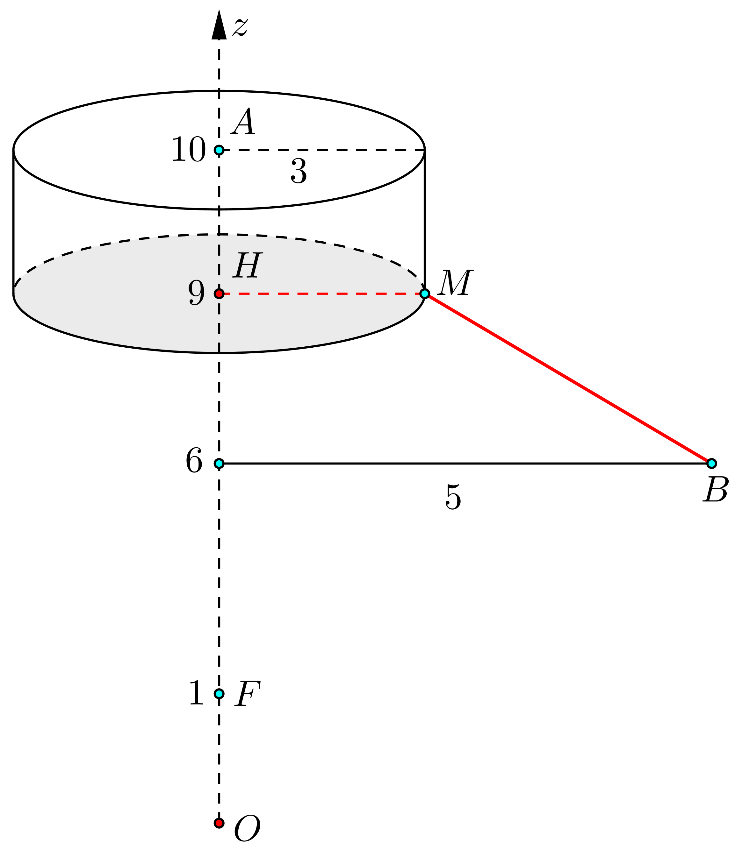 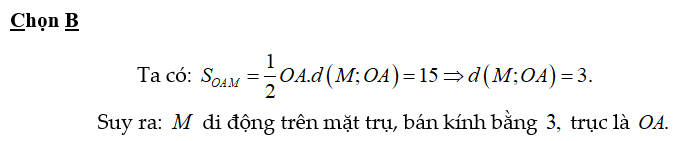 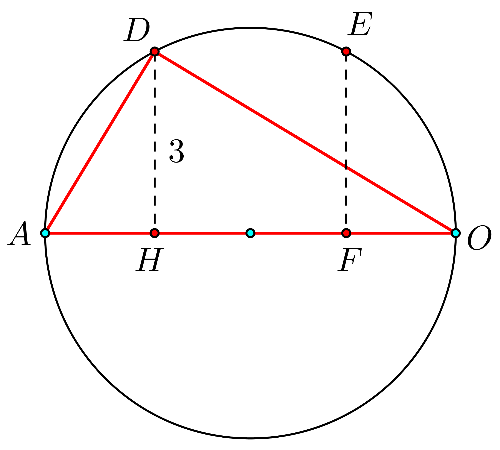 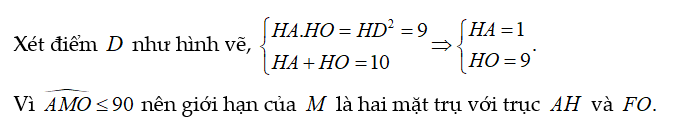 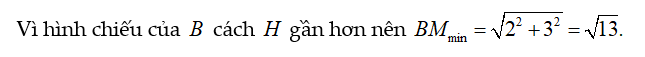 Cảm ơn quý thầy cô đã chú ý lắng nghe!